İSLAM HAT SANATI(Islamic Calligraphy Art)
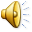 Bilinen ilk yazı MÖ. 1000 civarında, hece ve ses sistemine dayanan Fenike yazısı olmuştur. Nesneleri ifade eden remiz ve resimlerin sadeleştirilmesiyle ortaya çıktığı kabul edilir.	Araştırmacılara göre İslam yazısı, Irak civarında bulunan “Nabatî” kökenli olup; güneye inen ticaret yoluyla Hicaz’a gelmiştir.
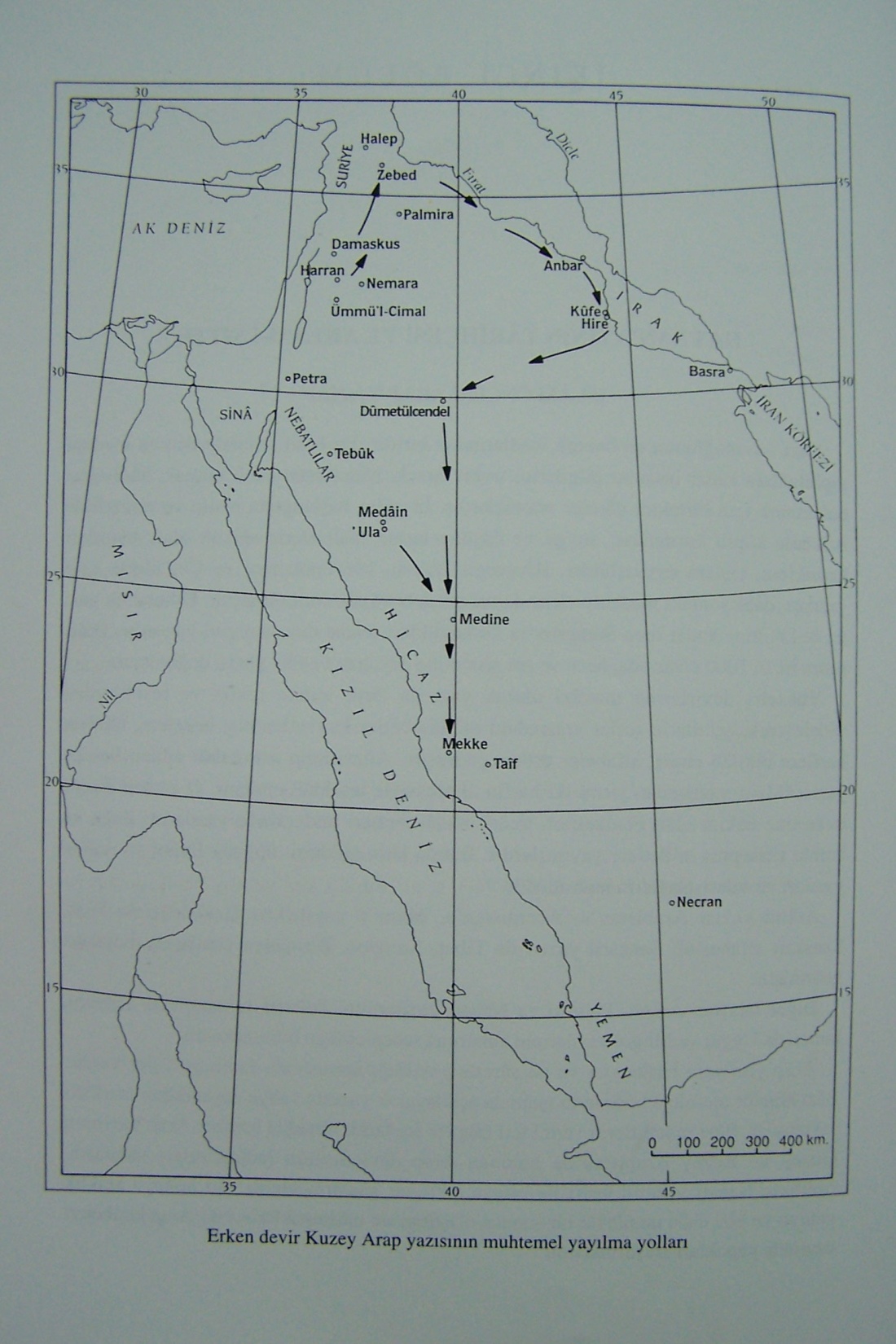 Nabatî yazı cahiliye devrinde iki türlü yazılmaktaydı: 	I.   El-Cezm(sert-köşeli): Kitâbelerde kullanılırdı.	II.  El-Meşk(yumuşak ve kavisli): Günlük yazışmalarda kullanılan ve hızlı yazmaya müsait yazı.
Hz. Muhammed (sav) Zamanında Yazı	İslâmiyetle birlikte yazı dinamik bir safhaya 	girmiştir. Bunun sebepleri arasında:1.	Ayet ve Hadislerde okuma – yazmaya olan 	teşvikler.2.	Kur’an Ayetlerinin yazılma zarureti.3.	Yazının menşeinin vahye dayandığı  	konusundaki görüşlerin etkisi.4.	Ashâb-ı Suffa’nın ilmî faaliyetleri.
Sayıları 25’i bulan vahiy kâtipleri, devrin yazı malzemeleri olan kemik, hurma yaprağı, ahşap tablet ve toprak kaplar üzerine yazı yazıyorlardı. İlk vahiyler hem Cezm hem de Meşk yazısıyla yazılıyorlardı. Her iki yazı çeşidi de hicretten yarım asır sonra önemli gelişmeler kaydetmiştir. İbnü’n-Nedim’e göre bu ilk yazılar yazıldıkları yere göre “Mekkî, Medenî, Basrî ve Kûfî” isimleri alıyordu.
Dört Büyük Halîfe Devrinde Yazı:Yemâme Vâkıasında birçok Kur’an hâfızının şehit olması üzerine Hz. Ömer’in teklifi ve Hz. Ebû Bekir’in kabûlüyle Zeyd b. Sâbit başkanlığında Hz. Peygamber’in huzurunda yazılmış âyetler bir araya getirildi. Bu nüsha sırasıyla Hz. Ebû Bekir, Hz. Ömer ve Hz. Hafsa eliyle Hz. Osman’a intikal etti.
İslam coğrafyası hızla genişlerken, değişik yörelere gönderilen kurrâlar ve oradaki müslümanların Kur’ânı “Kırâat-ı Aşere” ile okumalarından doğan farklar bir müddet sonra fitneye sebep olması nedeniyle Huzeyfe b. el-Yemân Hz. Osman’a müracaat etmiş ve Hz. Hafsa’daki nüsha esas alınarak 4-7 adet çoğaltılmış ve değişik merkezlere gönderilmiştir. Bu nüshalar parşömen üzerine siyah mürekkeple Mekkî-Medenî hatla yazılmıştır. Nokta, hareke ve durak işaretlerinin olmadığı bu nüshalardan ikisi bugün İstanbul’dadır.
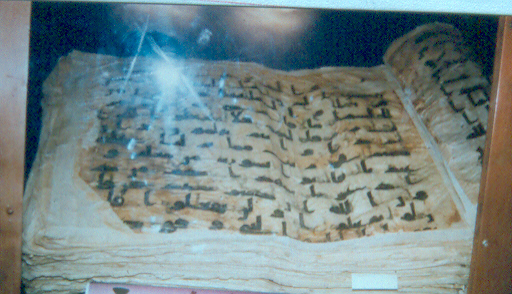 Emevî’ler Devrinde Yazı	İslâm âleminde iktisâdî ve medenî seviyenin yükselmesiyle hem îmar faaliyetleri hem de ilmî faaliyetler gelişme kaydetti. İstinsah, tercüme ve te’lif faaliyetleri yanında sarayda halifeler yanında kâtipler çalıştırılmaya başlandı. Resmi ve idari vesikalara uygun kâğıtlar ve yazı çeşitleri ihdas edildi. Bu dönemin büyük hat üstatları arasında Kutbetü’l-Muharrir ve Mâlik b. Dinar zikredilebilir.
Abbâsîler Devrinde Yazı	Emevîlerin son Abbâsîlerin ilk dönemlerinde El-Müstedir ve El-Meşk yazılarından istifade ile 20’yi aşan yazı türü ortaya çıkmıştır. Yazının bu dönemdeki gelişiminde Kuzey Afrika ve Endülüs’ün önemi büyük olmuştur. 	Halife Me’mun’un saray hattatı El-Ahvelü’l-Muharrir, yazının şekil ve ölçülerine getirdiği kurallarla dönemin en büyük ıslahatçısıdır.
9 ve 10. asırlar İslam yazısının estetik bakımdan formüle edildiği asırlardır. 	Arap olmayan milletlerin noktasız ve harekesiz yazıları okuma güçlüğü nedeniyle oluşabilecek hataları gidermek için başlatılan çalışmalar Halil b. Ahmed tarafından bugünkü harekeleme usûlü geliştirilerek tamamlanmıştır.
Hat Sanatında Yazı ÇeşitleriI.	Kûfî YazıII.	Aklâm-ı SitteIII.	Diğer Yazılar
Kûfî Yazı	İslam öncesinin El-Cezm yazısı Mekkî, Medenî, Basrî ve nihayet Kûfe’de geçirdiği gelişmelerden sonra Kûfî adını almıştır. Geometrik, dik ve köşeli karakterdeki bu yazı 10. asra kadar mushaflarda da kullanılmış, bu tarihten sonra ağırlıklı olarak mimari eserlerde yer almıştır. Sâde ve tezyînî olarak iki türü vardır.
II.	Aklâm-ı Sitte1.	Muhakkak2.	Reyhânî3.	Sülüs4.	Nesih5.	Tevkî’6.	Rikâa
III. Diğer Yazı Çeşitleri1.	Ta’lîk2.	Nesta’lîk3.	Rik’a4.	Dîvânî5.	Siyâkat6.	Tuğrâ7.	Müsennâ
İslâm Yazı Sanatının Büyük Islahatçıları
İbn-i Mukle (ö. 940 m.)	Basra’lıdır. Nokta, elif ve daireyi ölçü kabul ederek harf bünyelerini kâideye bağlamış ve yazı tarzları içinde asıl olanları seçmiştir (aklâm-ı sitte belirmeye başlamıştır). Bir diğer ifadeyle yazı rotasına oturmuştur. 9 ve 10. asırlarda İbn-i Mukle’nin seçtiği yazıların her biri ayrı sahalarda gelişme kaydetti.
Yakut el-Musta’sımî (ö. 693 / 1294)Son Abbasi halifesi zamanında sarayda eğitim görmüş, Aklâm-ı Sitte’ye olgunluk kazandırmıştır. Hat sanatındaki üstün başarısından dolayı kendisine “Kıbletü’l-Küttâb” adı verilmiştir. Altı talebesi ile kendine “Esâtize-i Seb’a” adı verilmiştir.
Yâkut, hat tarihinde yaptığı şu yeniliklerle tanınır:1.	İbn-i Mukle ve İbn-i Bevvâb’ın en güzel harflerini seçerek yeni bir üslup oluşturmuştur. 2.	Kalemi meyilli kesmek suretiyle yazıya letafet kazandırmıştır. 3.	Muhakkak ve Reyhani yazılar klasik formunu ve güzelliğini kazanmıştır. 4.	Aklâm-ı Sitte’nin tüm İslam coğrafyasına yayılmasını sağlamıştır.
Şeyh Hamdullah (ö. 926 / 1520)Amasyalıdır. Osmanlı hat ekolünün kurucusu olup; Zeyniyye, Nakşibendi ve Halvetiyye dergahlarında manevi eğitimini alıp şeyh oldu. “Şeyhü’l-Hattâtîn” lakâbı oradan gelmektedir. Amasya valisi iken II. Bâyezid’in hat hocalığını yapmış, bilahere saraya davet edilerek çileli bir halvetten sonra Yakut’un harflerini yeniden yorumlayarak Yakut dönemini kapatmıştır.
Şeyh Hamdullah aynı zamanda okçuluğuyla da meşhur olup, Sülüs ve Nesih yazılar onunla olgunluk kazanmıştır. Nesih yazısı kitap yazısı olmuş, sayfa nizamı, satır ölçüleri yerli yerine oturmuştur. Koltuklu sülüs-nesih kıt’a Türk usûlünü kazanmıştır. Yakut’un yazılarındaki durgunluk, Şeyh’le akıcılık, kıvraklık ve tavır kazanmıştır.
Ahmet Karahisârî (ö. 963 / 1556)Afyonludur. Yakut’un öğrencilerinden Esedullâh-i Kirmânî’den ders almıştır. Kanûnî devrinde “Şemsü’l-Hat” diye şöhret bulmuştur. Müsennâ, Sülüs ve Celî Sülüs yazılarında meşhur olmuştur. Kanûnî için yazdığı Kur’an en önemli eseridir. Tarz ve tavrı uzun ömürlü olmamış, Şeyh’in gölgesinde kalmıştır.
Hâfız Osman (ö. 1110 / 1698)İstanbulludur. Hıfzını tamamladıktan sonra Şeyh ekolünden Derviş Ali, Soyulcuzâde Mustafa Eyyûbî ve Nefeszâde İsmail Efendilerden ders aldı. Sümbüliye tarikatında manevi eğitimini tamamladı. Hafız Osman, Şeyhin harflerini küçültmüş, kelime ve harf aralıklarında , harflerin artistik duruş ve bünyelerinde daha güzel ölçüler yakalayarak “Şeyh-i Sânî” ünvanını almıştır.
Hafız’ın açtığı çığır, İslam dünyasında asırlarca ideal üslup olarak kabul edilmiştir. Sülüs – Nesih hilye çalışması kendisine ait bir yeniliktir. Yetiştirdiği talebeler arasında Sultan II. Mustafa ve III. Ahmed de vardır.
Mustafa Râkım (ö. 1241 / 1826)Ünyelidir. Ağabeyi İsmail Zühdi ilk hocasıdır. Tuğra, Sülüs ve Celî Sülüs yazılarında bir çığır açtı. Padişah tuğralarını son ıslah eden odur. Sikke-i Hümâyûn ressamlığı yaptı, Hafız Osman’ın Sülüs ve Nesih yazılarını inceleyip celî yazıya tatbik ederek Ali b. Yahya Sûfî’nin durgun karakterli yazısını kemâle erdirmiştir. İstif ve terkiplerde büyük bir ahenk yakalayan Râkım, aynı zamanda iyi bir ressamdır. Aynı dönemde farklı bir çığır açan Mahmud Celâleddin keskin, sert ve donuk yazısıyla gölgede kalmıştır.
Kazasker Mustafa İzzet (ö. 1293 / 1876)Tosyalıdır. Neyzen, hânende, devlet adamı ve hattattır. Sülüs ve Nesih yazılarında zamanının şeyhi sayılır. Celî yazıda hem Râkım usûlünde hem de kendi tarzında eserler vermiştir. Sayısız eserleri içinde Ayasofya’daki Çehâr-ı Yâr-ı Güzîn tabloları mühimdir. Harf inkılabı öncesi matbaalardaki harfler Kazaskere aittir.
Sâmi Efendi (ö. 1330 / 1912)İstanbulludur. Celî Sülüs’te Râkım, Celî Nesta’lik’te  Yesârîzâde’nin tavırlarını geliştirerek, bu yazıların Osmanlıdaki tekâmülünü  tamamlamıştır. Altunizâde Camii yazıları, Yeni Cami çeşme yazıları, kapalı çarşı kapı yazıları ilk akla gelen eserleridir. Tuğrâkeş İsmail Hakkı, Kâmil Akdik, Ömer Vasfi ve Necmeddin Okyay bazı talebeleridir.